CSC 221: Introduction to ProgrammingFall 2018
Text processing
Python strings
indexing & slicing, len function
functions vs. methods
string methods: capitalize, lower, upper, find, remove
string traversal: in, indexing
examples: palindromes, encryption
1
Python strings
so far, we have used Python strings to represent simple pieces of text
displayed messages with a print statement
passed in a name to a function
the + operator concatenates strings, appends them end-to-end

strings are composite values, made of a sequence of individual characters
can access individual characters using an index in brackets
first character is at index 0; can specify negative index to count from end
the built-in len function will return the length (number of chars) in a string

		str = "foobar"
char at index 0
char at index 5
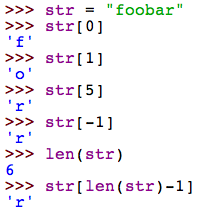 char at index 1
char at index 4
char at index 2
char at index 3
2
Example: glitch
consider the following function



what would be returned by glitch("hello") ?
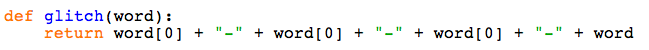 note: you can multiply strings by an integer, appends that number of copies
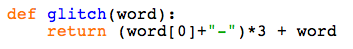 3
String slicing
can also slice off a substring by specifying two indices

word[low:high] 	evaluates to the substring, starting at index low and ending at high-1

	if you omit either number, it assumes the appropriate end

word[low:high:step] can specify a step distance to skip characters
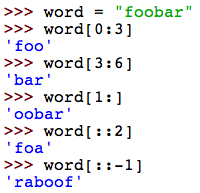 4
Example: rotating a string
consider the following function for rotating the characters in a string







why do we need to test if  word == "" ?
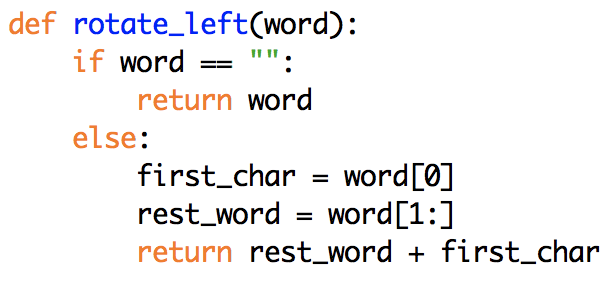 an error occurs if you index a character out of bounds (but slicing ignores out-of-bounds indices)
EXERCISE: define a rotate_right function that rotates the string in the opposite direction
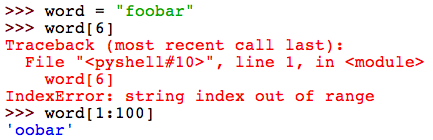 5
Strings vs. primitives
like Turtles, Pixels and Images, Python strings are objects
an object has its own state (here, a sequence of characters) and methods (functions that manipulate that state)
methods are applied to a particular object and are dependent upon its internal state (e.g., the character sequence in a string object)

OBJECT.METHOD(PARAMETERS)

e.g.,
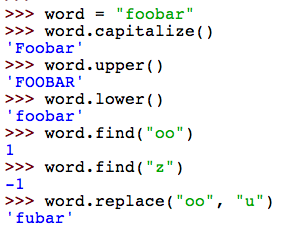 note: each of these methods returns a value based on the string's state – the string is NOT altered
6
Common string methods
capitalize( ) 	Return a copy of the string with only its first character capitalized
lower( ) 		Return a copy of the string converted to lowercase. 
upper( ) 		Return a copy of the string converted to uppercase. 

center(width) 	Return centered in a string of length width.
rjust(width) 	Return the string right justified in a string of length width. 
strip( ) 	Return a copy of the string with the leading and trailing whitespace characters removed. 

count(sub) 	Return the number of occurrences of substring sub in string. Can provide two additional inputs,  low & high, to limit to [low:high] slice.
find(sub) 	Return the lowest index in the string where substring sub is found; -1 if not found.  Can similarly provide low & high inputs to limit the range.
replace(old, new) 	Return a copy of the string with all occurrences of substring old replaced by new. Can similarly provide low & high inputs to limit the range.
7
Example: censoring words
what does the following function do?
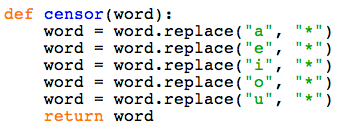 what if we wanted to censor capital vowels as well?
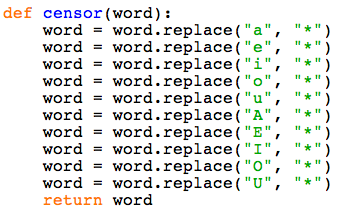 this is getting tedious!
8
Looping through a string
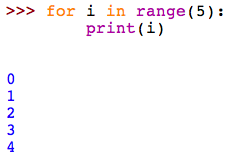 behind the scenes of a for loop
a for loop works because the built-in range function returns a sequence of numbers
e.g., range(5)  [0,1,2,3,4]
the variable i steps through each number in that sequence – one loop iteration per number

if you don't need to access the varialbe inside the loop, can use _ instead


similarly, can use a for loop to step through the characters in a string
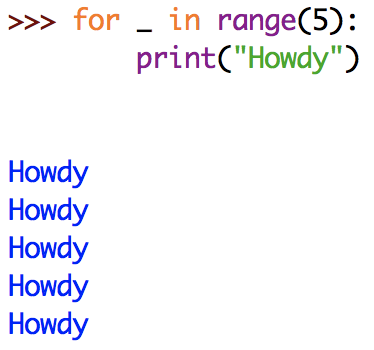 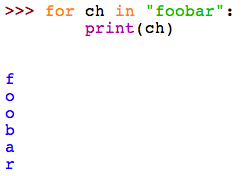 9
Example: censor revisited
using a for loop, can greatly simplify our censor function
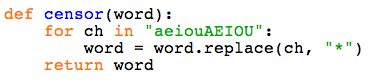 EXERCISE: generalize the censor function so that the letters to be censored are provided as inputs
note: lowercase and uppercase occurrences of the letters should be censored
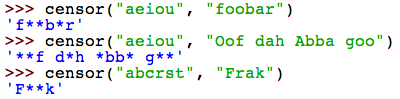 10
Palindrome
suppose we want to define a method to test whether a word or phrase is a palindrome (i.e., same forwards and backwards, ignoring non-letters)

"bob"

"madam"

"Madam, I'm Adam."

"Able was I ere I saw Elba."

"A man, a plan, a canal: Panama."


if we ignore the non-letters issue, it's fairly straightforward
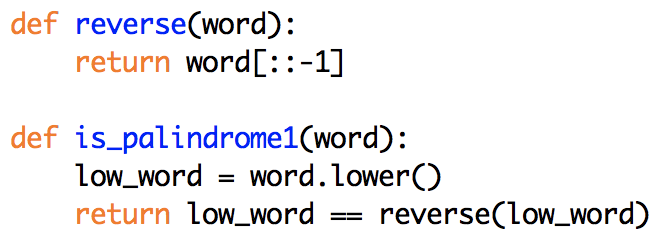 11
Building up a string
to strip non-letters from a string, could try to 
call remove to remove every possible non-letter character
way too many possibilities, most of which won't appear in the string

traverse the string, character by character
for each non-letter encountered, call remove to remove that letter
could work, but inefficient (remove has to search for the char all over again)

better solution: build up a copy of the string, omitting non-letter characters
this simple function copies word, char-by char:

word= "foot"
copy = "" 
     = "f" 
     = "fo" 
     = "foo" 
     = "foot"
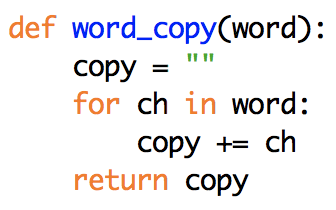 12
Example: strip_non_letters
to strip non-letters, make the character copying conditional
traverse the string character by character, as in word_copy
check each char to see if it is a letter (using the isalpha method)
if it is, then concatenate it onto the copy; otherwise, ignore it

can then use this in the final version of is_palindrome
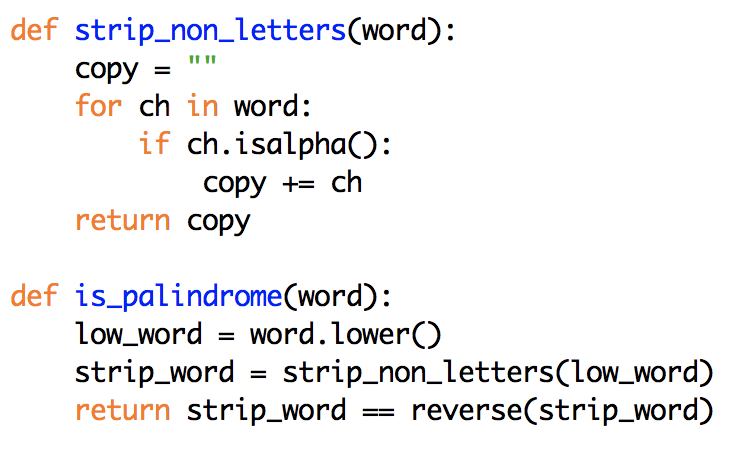 13
Searching a string
suppose we want to determine if a character or substring appears somewhere in a string
call count or find and test the result






could also use in and not in to test this directly
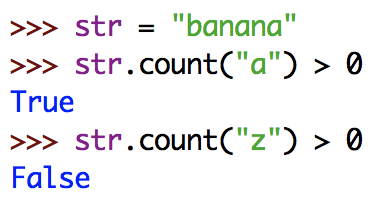 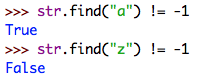 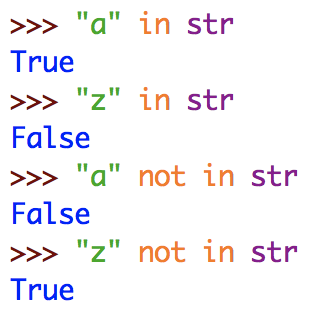 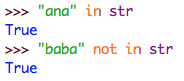 14
Exercise: generalize the stripping
recall that we generalized the censor function so that you could specify the characters to censor




similarly, generalize the strip_non_letters function so that it has an additional input specifying the characters to strip
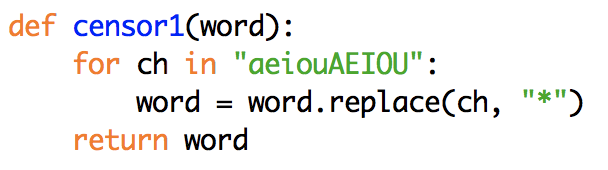 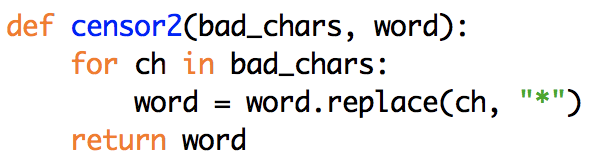 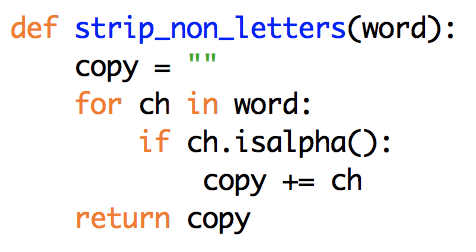 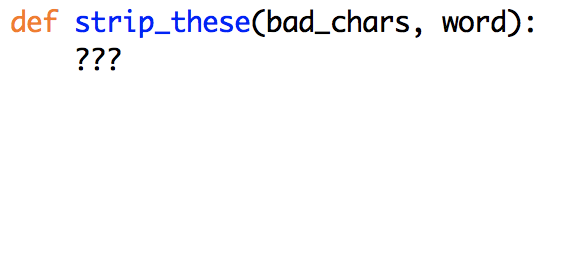 15
Example: Caesar cipher
one of the earliest examples of encryption (secret codes for protecting messages) was the Caesar cipher
used by Julius Caesar in 50-60 B.C. to encrypt military messages
worked by shifting each letter three spots in the alphabet

e.g., ET TU BRUTE  HW WX EUXWH
for each letter in the message:
need to be able to find its position in the alphabet
then find the character three spots later (wrapping around to the front for "XYZ")

there are numerous ways of doing this
simplest: construct a string made up of all the letters in the alphabet,
	use the find method to find the index of a char in that string,
	use indexing to find the char at (index+3)
16
Example: Caesar cipher
for simplicity, we'll assume the message is made of uppercase letters only
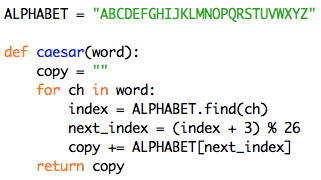 ALPHABET is constant, a variable that is assigned once and accessible to all

the convention is to write constant in all-caps
wrap-around is handled using the remainder operator

for the letter "Z", index = 25
	nextIndex = (25+3)%26 = 28%26 = 2 
so, "Z"  "C"
17
Exercise: Caesar update
enter the definition of the caesar function and try it out on different strings
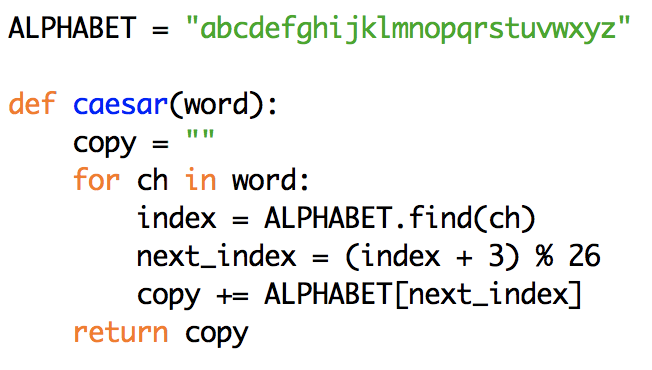 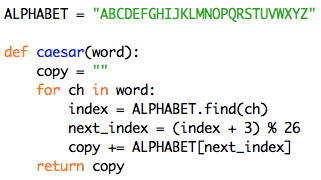 what would happen if we changed the alphabet?
e.g., the the Classical Roman alphabet did not have  the letters 'J',  'U', or 'W'
if we removed those letters from the ALPHABET string, would the function still work?
18
Avoiding dependencies in code
the problem here is that calculation of next_index is dependent on the ALPHABET length (using the % operator)
if we change the ALPHABET string, we also have to change this number
as a general rule in programming, we want to avoid these kinds of dependencies
when possible, write code so that a single change is propagated everywhere
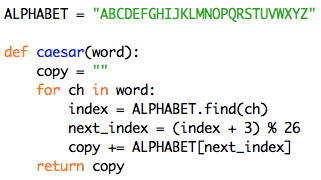 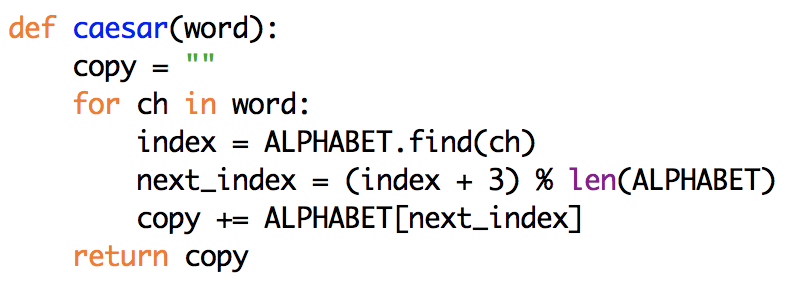 19
Exercise: generalized rotation cipher
generalize the Caesar cipher so that it can be used to perform any rotation
including negative rotations, which could be used to decode messages

rotate(3, str)	 encode using Caesar cipher
rotate(-3, str)	 decode using Caesar cipher

rotate(13, str)	 encode/decode using rot13 (used in many online forums)
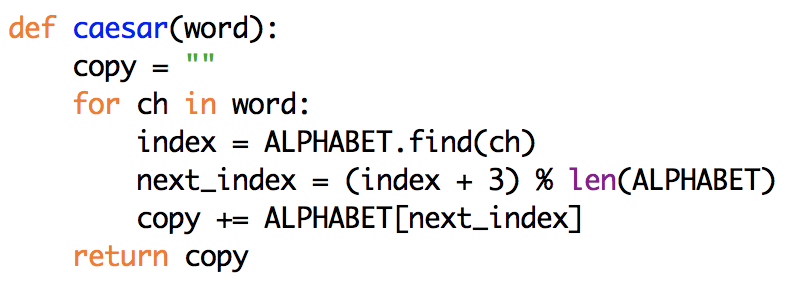 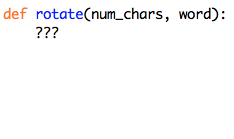 20
Caesar revisited
once we have the generalized rotation cipher function
we could use it to perform a Caesar cipher encodings/decodings
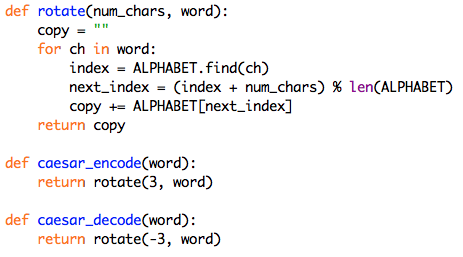 21